Making Care Primary (MCP) Model Concept Discussion
1
MCP Purpose & Goals
This information has not been disclosed to the public, it may be privileged and confidential.
Problem Statement
Primary care forms the foundation of a high-performing health care system

At a time when Medicare and Medicaid beneficiaries most need accessible, affordable, high-quality primary care to meet their rising needs and coordinate their care journey through increasingly fragmented expensive systems, primary care faces existential challenges to its core functions and modes of operation (NASEM 2021).
Office Staff
Social Support Services
Behavioral Health Specialist
PC Clinician
Pharmacist
Social Worker
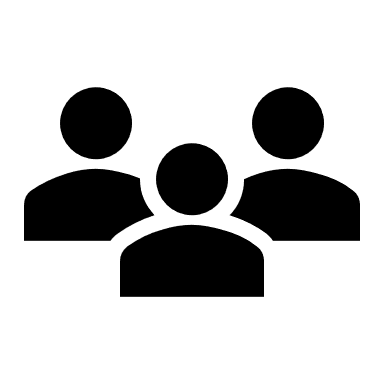 Medical Assistant
Care Manager
Patient & Family
Nurse
Home Health Aide
Specialists
MCP will enable primary care organizations to provide Medicare and Medicaid beneficiaries with integrated, coordinated, person-centered care that achieves improved and equitable population health outcomes on a cost neutral basis over a 10.5-year period.
What will the Making Care Primary (MCP) Model do for Medicare and Medicaid Beneficiaries?
Social Support Services
Behavioral Health Specialist
PC Clinician
Pharmacist
Social Worker
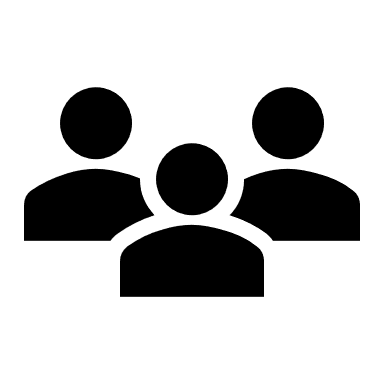 Nurse
Medical Assistant
Specialists
Patient & Family
Care Manager
Home Health Aide
Office Staff
Community Health Worker
Making Care Primary
State Participation in MCP:  
   
Colorado, Massachusetts, Minnesota, New Mexico, New Jersey, New York, North Carolina, and Washington
Summary of Major Design Features/Policies
This information has not been disclosed to the public, it may be privileged and confidential.
Making Care Primary
Model Overview:
 
The Making Care Primary (MCP) Model is a 10.5-year multi-payer model:

Three participation tracks that build upon previous primary care models, 

MCP aims to improve care for beneficiaries by supporting the delivery of advanced primary care services, which are foundational for a high-performing health system. 

The MCP Model will provide a pathway for primary care clinicians with varying levels of experience in value-based care to gradually adopt prospective, population-based payments while building infrastructure to improve behavioral health and specialty integration and drive equitable access to care.
 
State Medicaid agencies will commit to designing Medicaid programs to align with MCP in key areas.
 
This model will attempt to strengthen coordination between patients’ primary care clinicians, specialists, social service providers, and behavioral health clinicians, ultimately leading to chronic disease prevention, fewer emergency room visits, and better health outcomes.
MCP’s Progressive, Three-Track Approach
With three tracks that participants can enter upon joining the model, MCP will provide opportunities for organizations across the readiness continuum. Participants can start in any of the 3 tracks. Time in Tracks 1 and 2 are limited to a maximum of 2.5 years, while time in Track 3 is unlimited. Organizations will have an extra 6 months in their starting track due to the proposed midyear model start.
MCP Experience
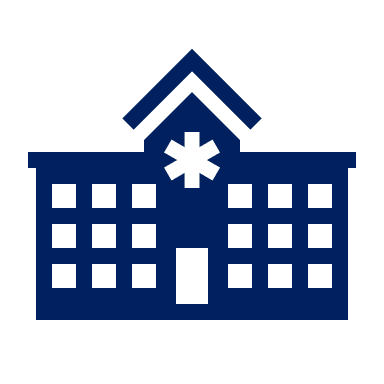 Track 
3
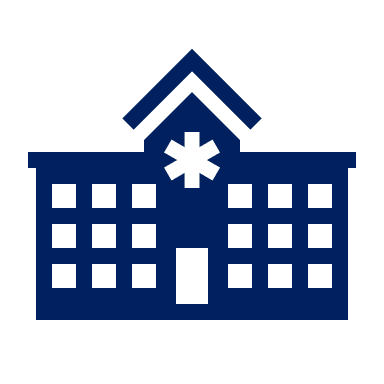 Track 
2
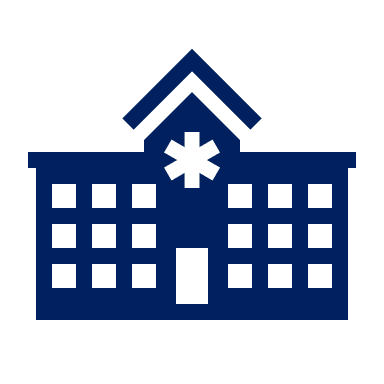 Track 
1
6.5-10.5 years
2-2.5 years
2.5 years
Infrastructure building
Improving efficiency
Delivering exceptional, accountable care
8
MCP Care Delivery Domains
MCP care delivery requirements are organized into three domains
Care Management
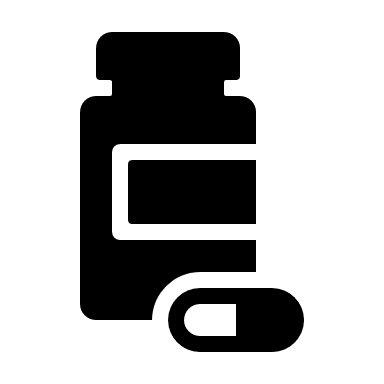 Education and tools
medication adherence
Care coordination and management
Care Integration
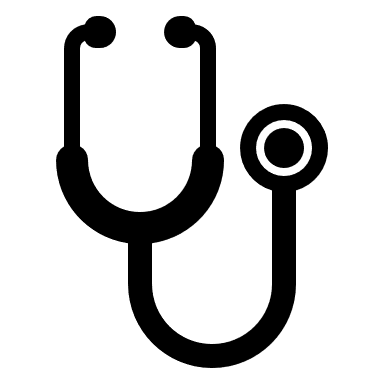 Behavioral health integration
E-consults and specialty integration
Community 
Connections
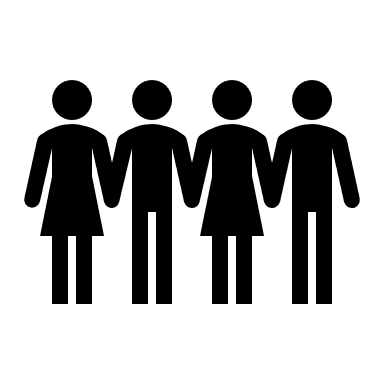 HRSN Screening
Navigating to community supports
9
Progression of Care Delivery Requirements
10
MCP Quality Performance Measures
Care Management
Care Integration
Community Connections
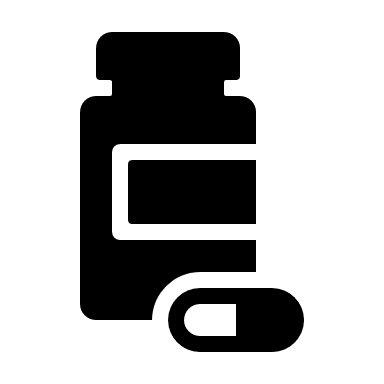 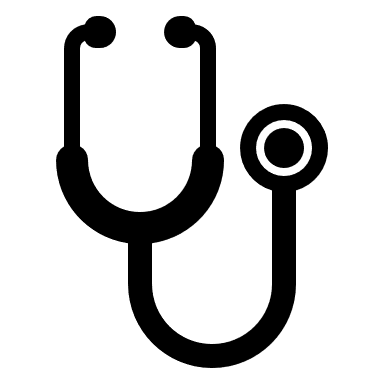 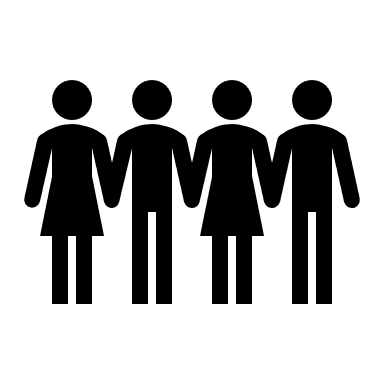 11
MCP Is working with CM and CCSQ to encourage participants to optionally report measures included in the final Universal Measure Set.

Examples: Breast Cancer Screening, Adult Immunization Status, Substance Use Disorder Treatment
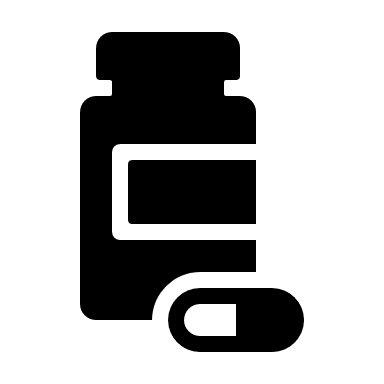 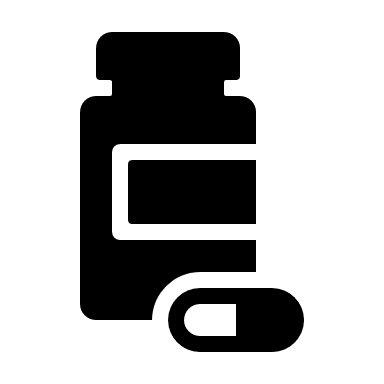 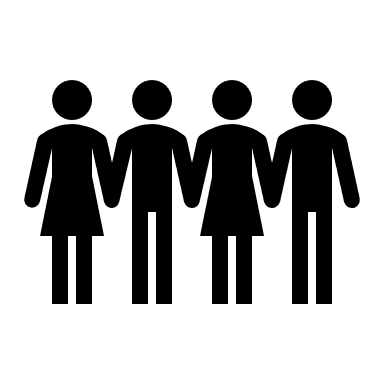 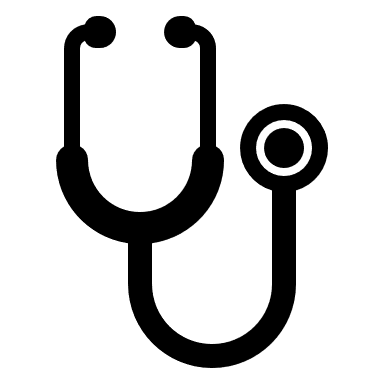 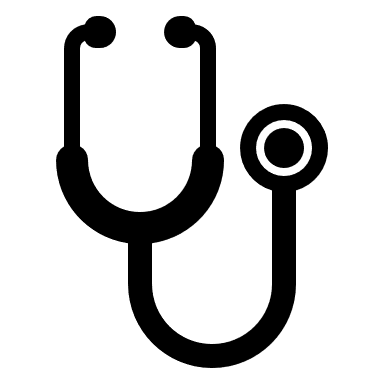 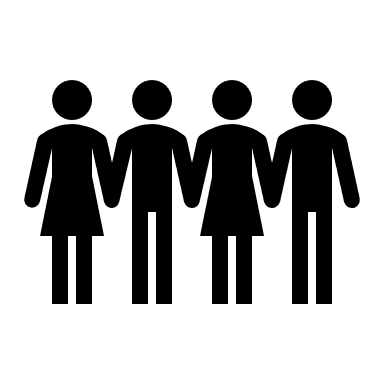 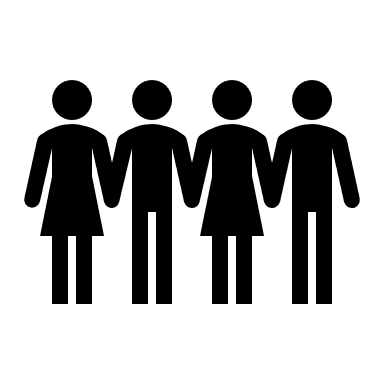 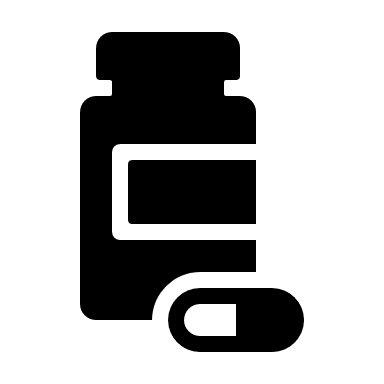 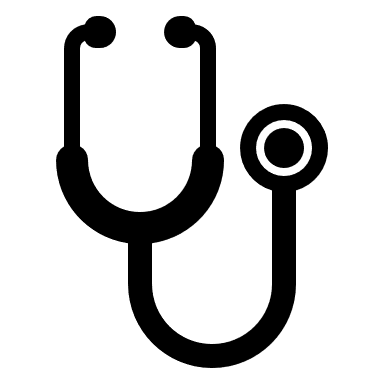 *indicates alignment with Universal Foundation Measure Set: https://www.nejm.org/doi/full/10.1056/NEJMp2215539
March 2022 | PowerPoint Best Practices
Payments expressed in PMPM
MCP Payment Approach
Bonus
Bonus
Prospective payment increases over time to support the interprofessional team
Enhanced (guaranteed) investments decrease over time as practices become more advanced
Bonus potential greatly increases over time to make up decreases in guaranteed payments
Bonus
Enhanced Investments
Enhanced Investments
Enhanced Investments
Revenue potential
Fee-for-Service
Prospective payment
Prospective payment
Fee-for-Service
Track 2
Track 1
Track 3
Bonus
Payment Deep Dive– Performance Incentive Payment
The Performance Incentive Payment rewards practices for performance on MCP Quality measures
Success on each measure contributes to a participants overall performance incentive
Maximum potential incentive payments by Track:
Track 1: 3% of Total Medicare FFS Primary Care Payments
Track 2: 45% of Sum of Medicare FFS Primary Care Payments and Prospective Payment for Services
Track 3: 60% of Sum of Medicare FFS Primary Care Payments and Prospective Payment for Services
Potential incentive payment increases to offset decrease in Enhanced Service Payments by track – to gradually move participants from earning majority of revenue from FFS to VBP.
13
March 2022 | PowerPoint Best Practices
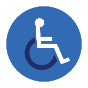 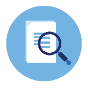 Summary of Health Equity Approach
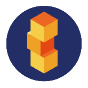 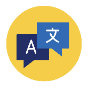 CMS Framework for Operationalizing Health Equity
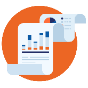 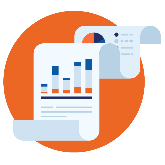 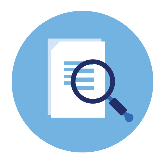 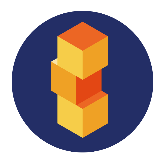 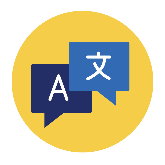 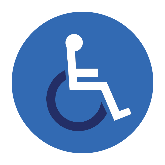 14
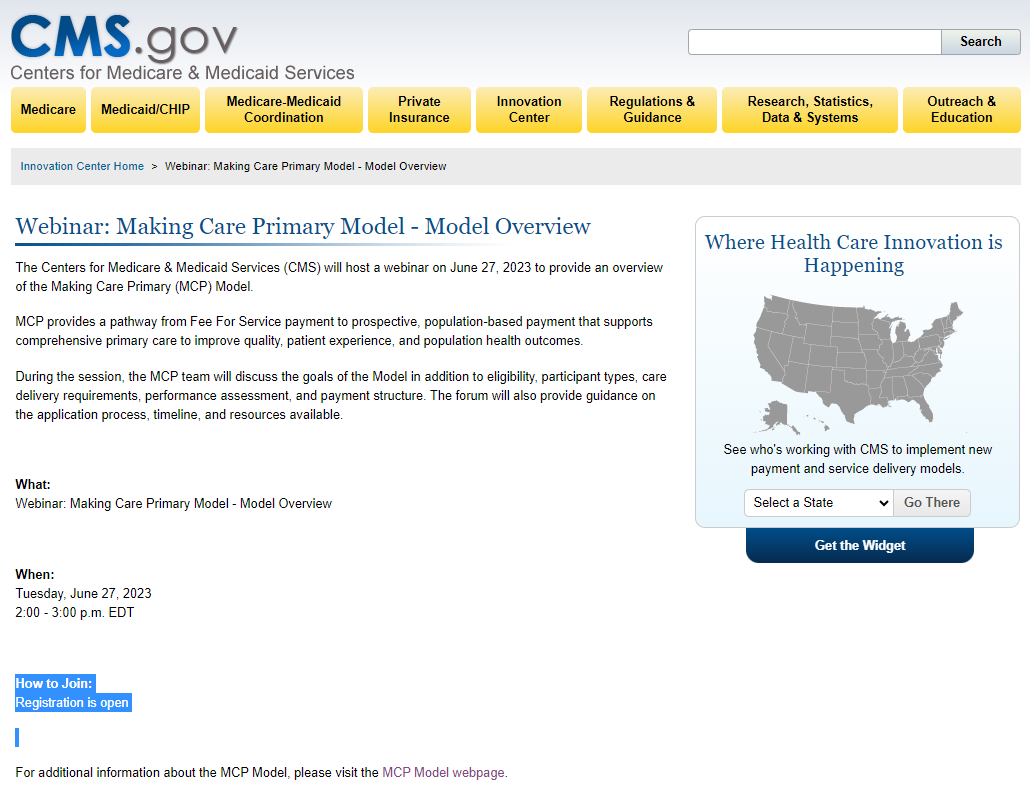 Thank you!

Questions?